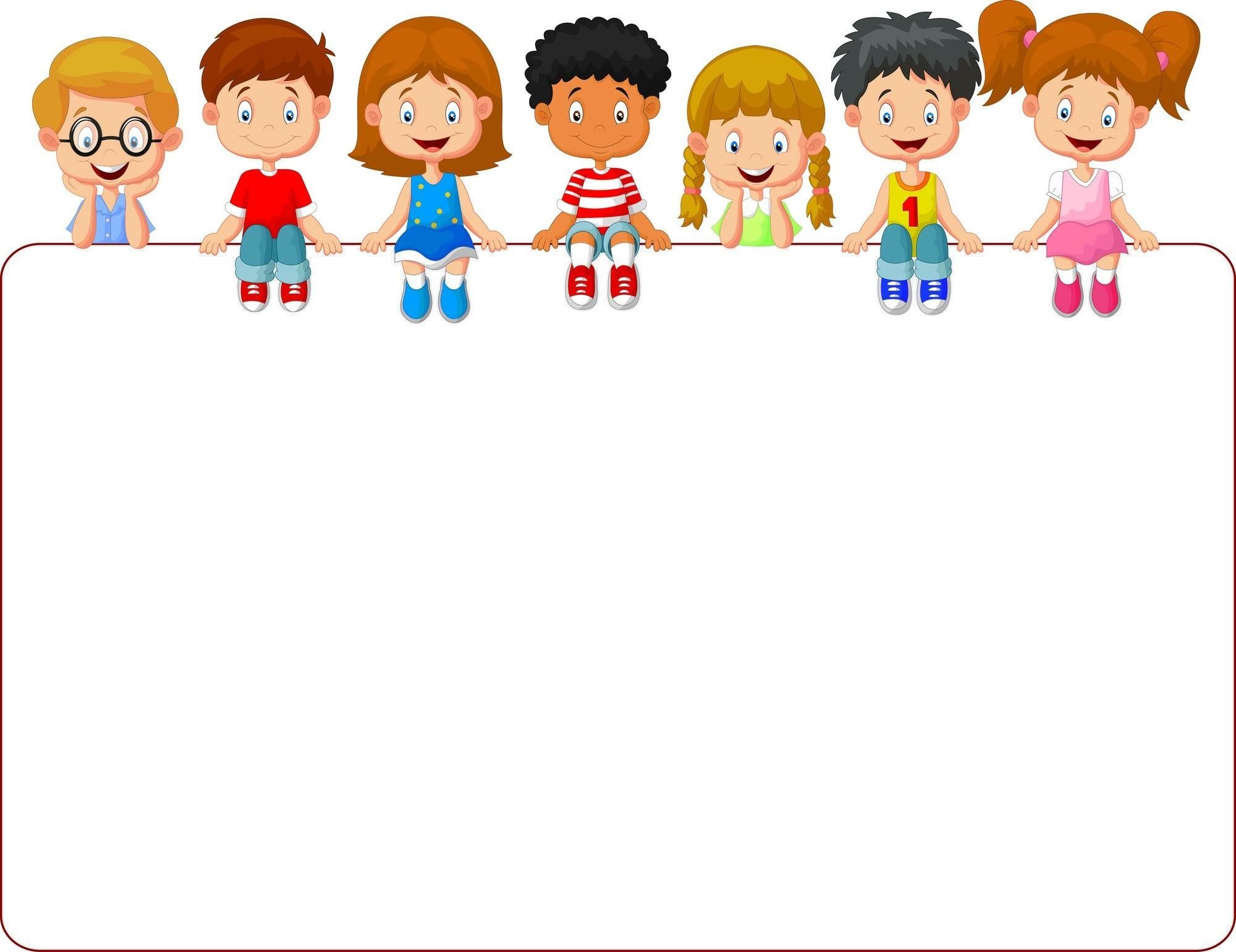 Unit 1:
Living and Non-living Things
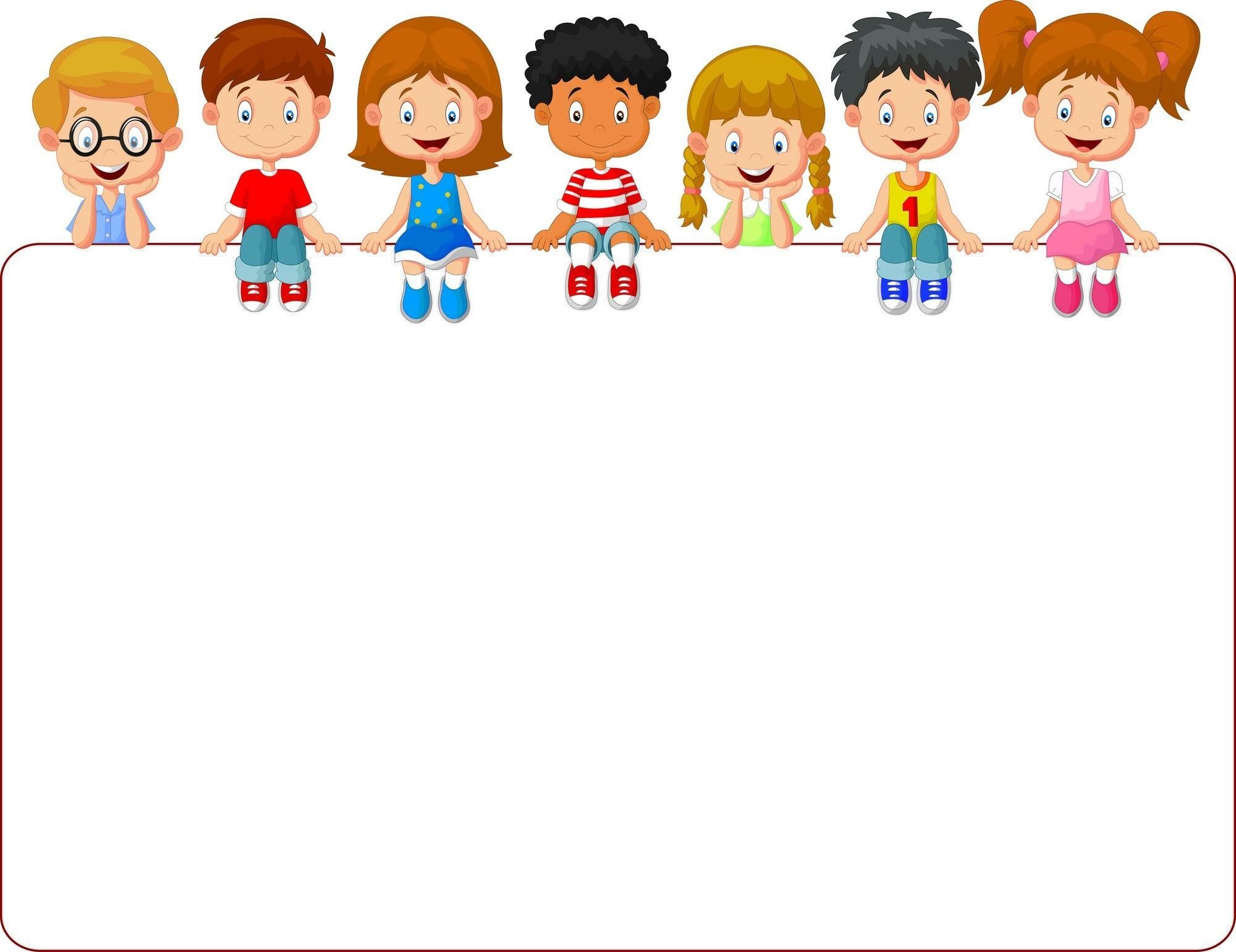 Let’s go to lesson 2!

                  “Needs of Living Things”
 
Watch the next video about living things:


https://www.youtube.com/watch?v=bWBrusrCmX4&feature=youtu.be
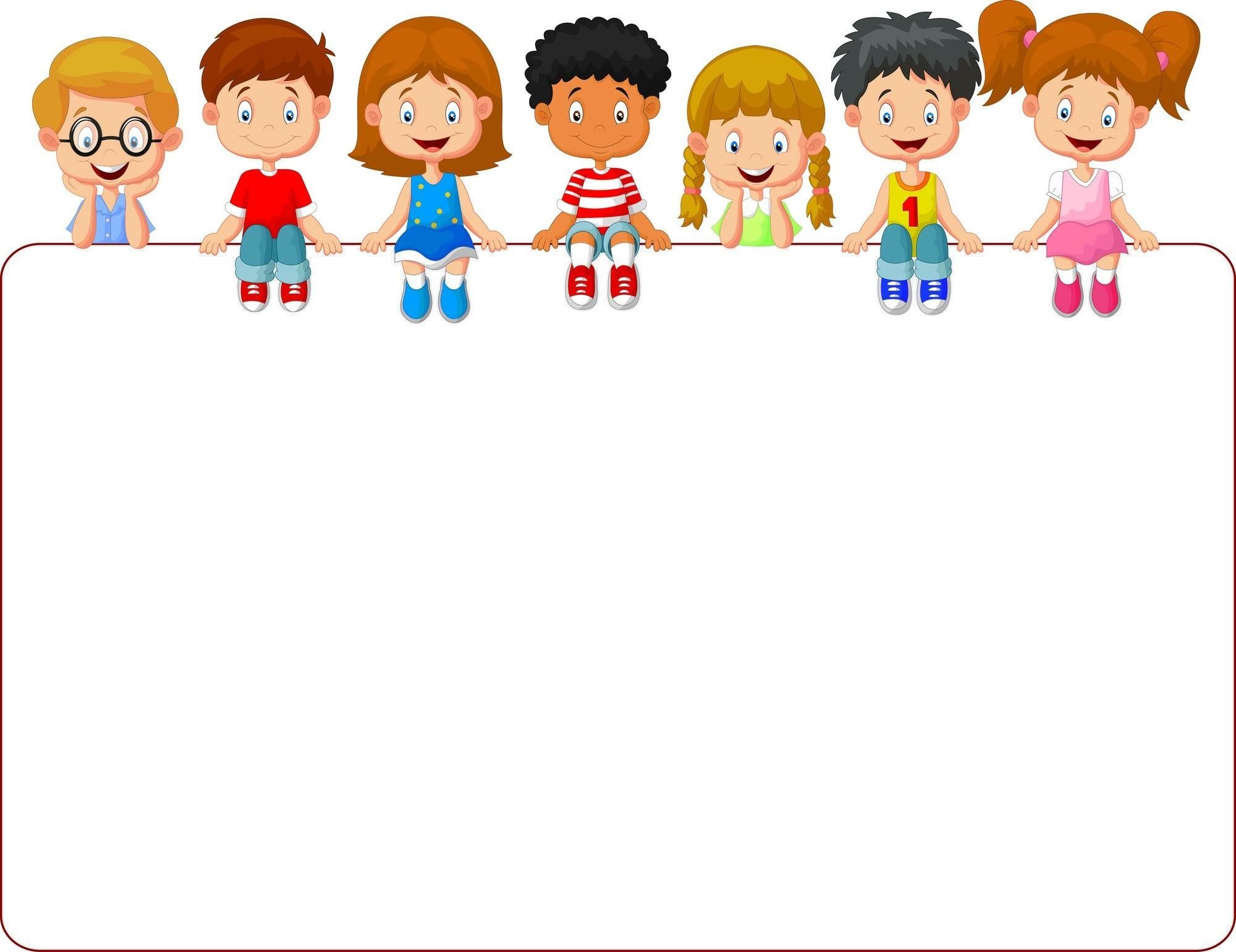 Needs of living things
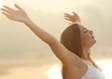 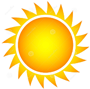 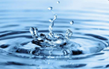 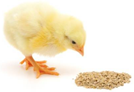 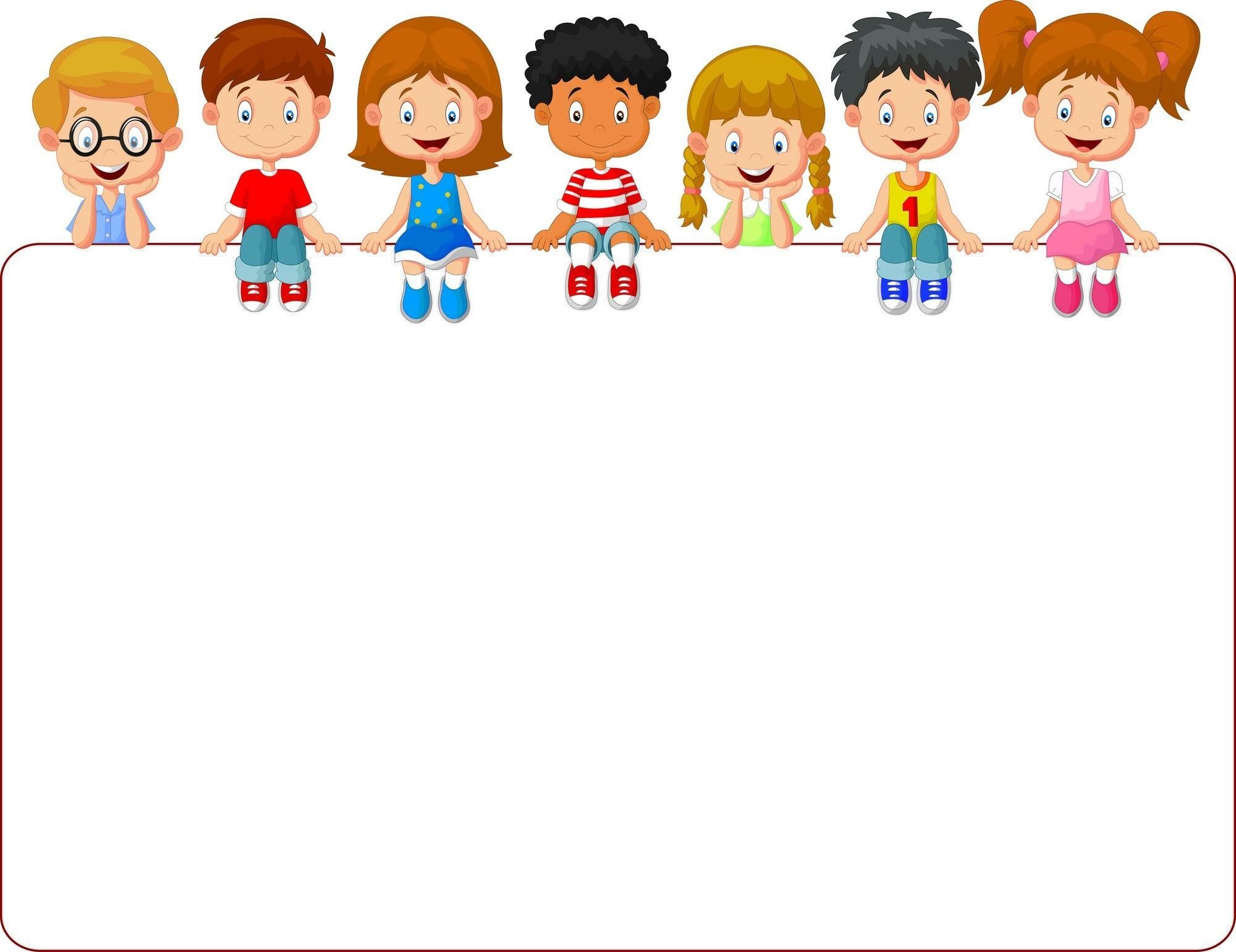 Hands on!

1. You need a paper, a pencil and scissors.  
2. Follow the model to make the activity
               “FLIP- FLAP BOOK”
Read the instructions on the next diapo.
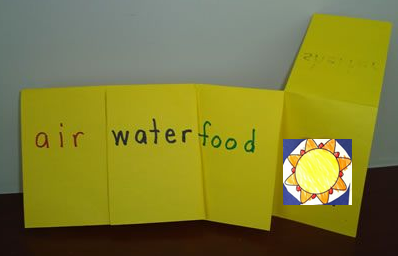 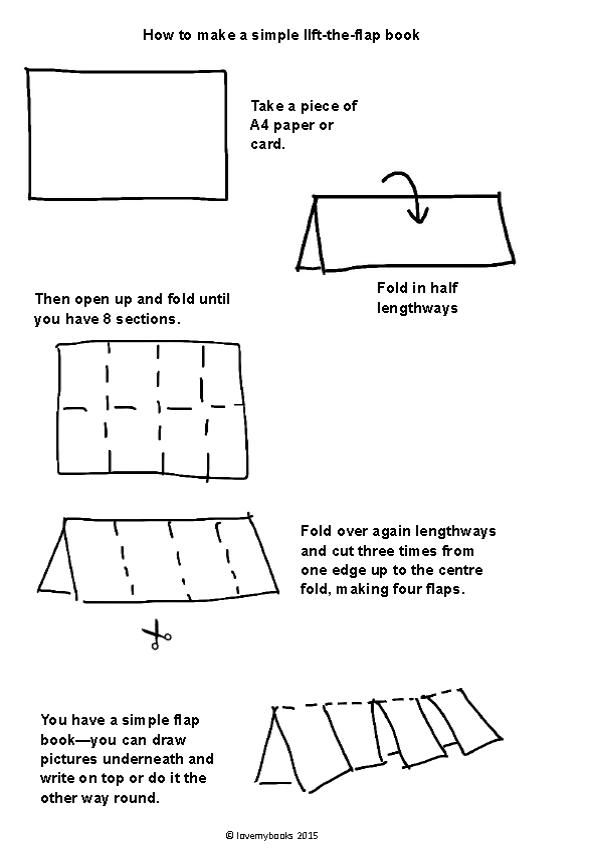 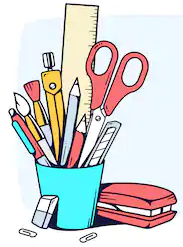 How to make a
FLIP-FLAP BOOK!
Materials:
Paper
Scissors
Pencils
Write over each flap one of the living thing needs and draw underneath a symbol that help you to remind it.
THE WORLD AND US
We are human beings, we are part of the living things so, we have needs.
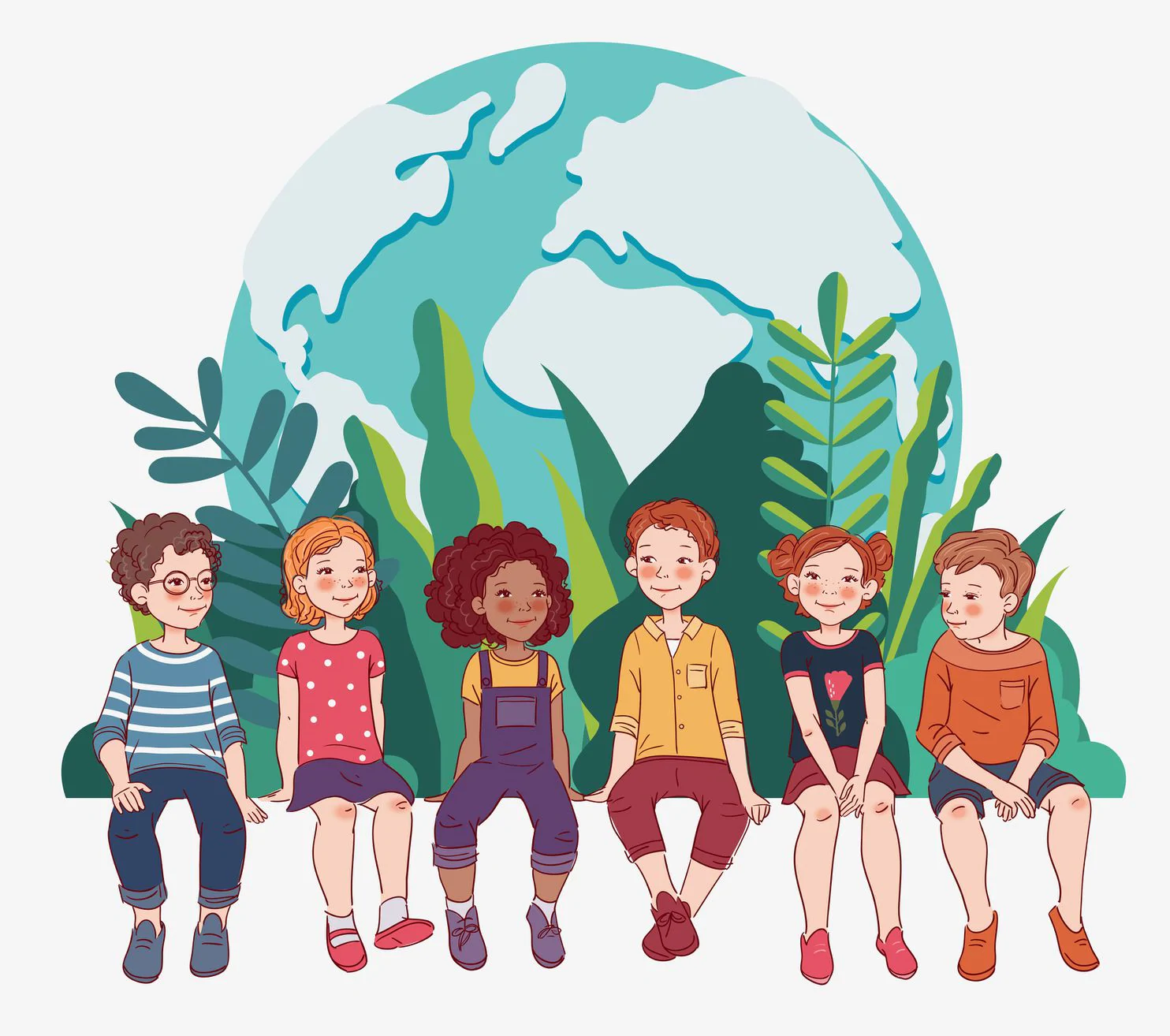 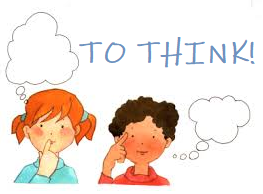 Thinking in what are you feeling during the quarantine:

Are social relations a need for you? 
What are you doing to supply that need?